МУНИЦИПАЛЬНОЕ ДОШКОЛЬНОЕ ОБРАЗОВАТЕЛЬНОЕ УЧРЕЖДЕНИЕ        ДЕТСКИЙ САД № 21 «УМКА»      ______________________________________________________________________ село Совхоз «Боровский»
«Этот загадочный подводный мир!»



Выполнила :
Федулова О.Г.

Савхоз Боровский
Цель: обогащение активного словаря; развитие связной, грамматически правильной диалогической речи.
Задачи:
-Расширять и углублять знания детей о море и его обитателях. 
-Совершенствовать словарный запас, грамматический строй речи, звукопроизношение, выразительность речи
Батискаф - это такой большой железный шар с иллюминаторами, внутри у него много разных приборов, чтобы наблюдать за морской жизнью.
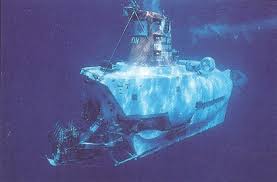 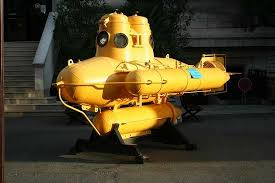 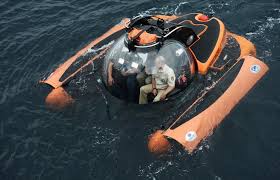 Киты и дельфины – это млекопитающие животные?
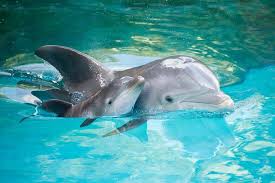 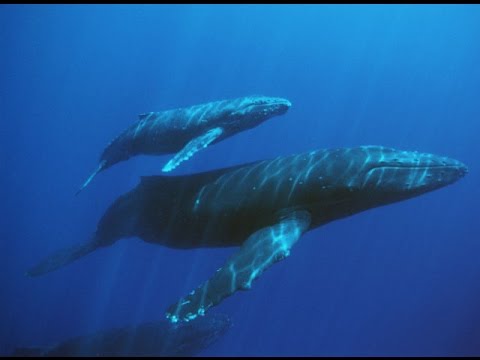 Акула
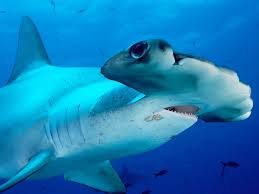 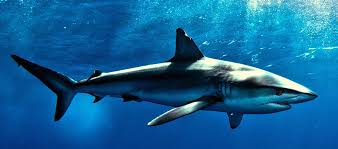 Путешествия по морскому дну
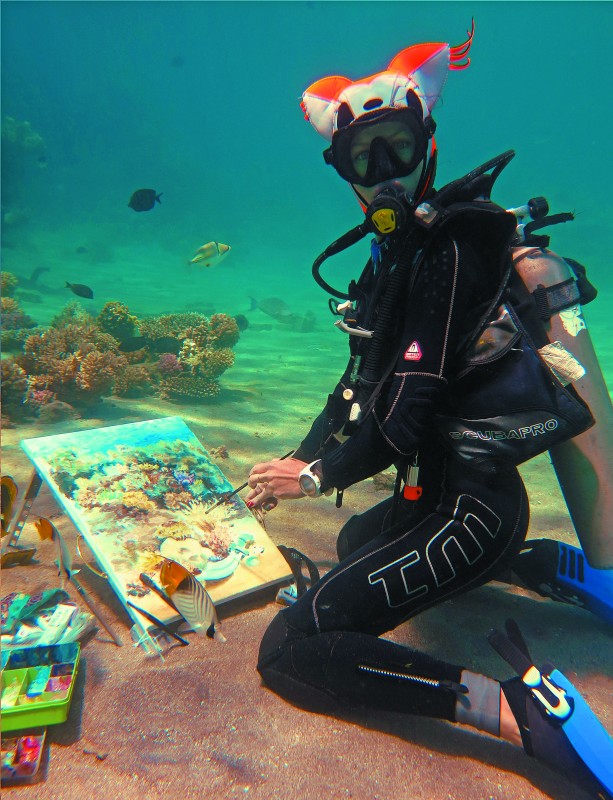 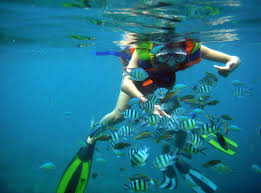 Рыбы
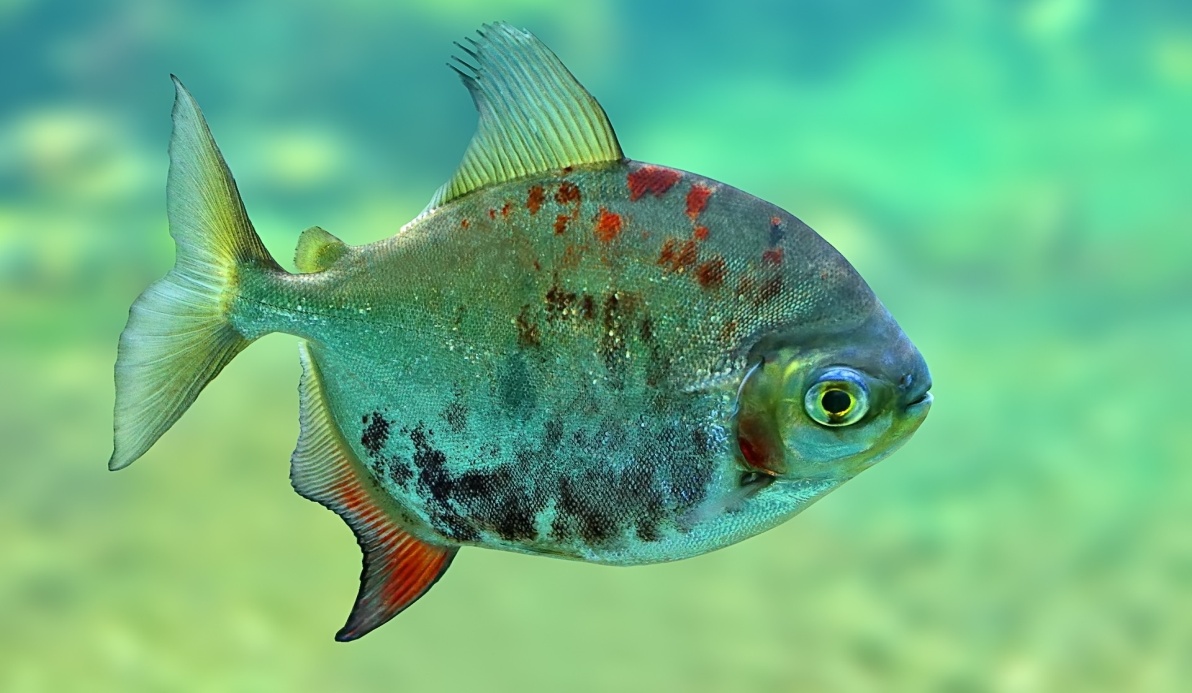 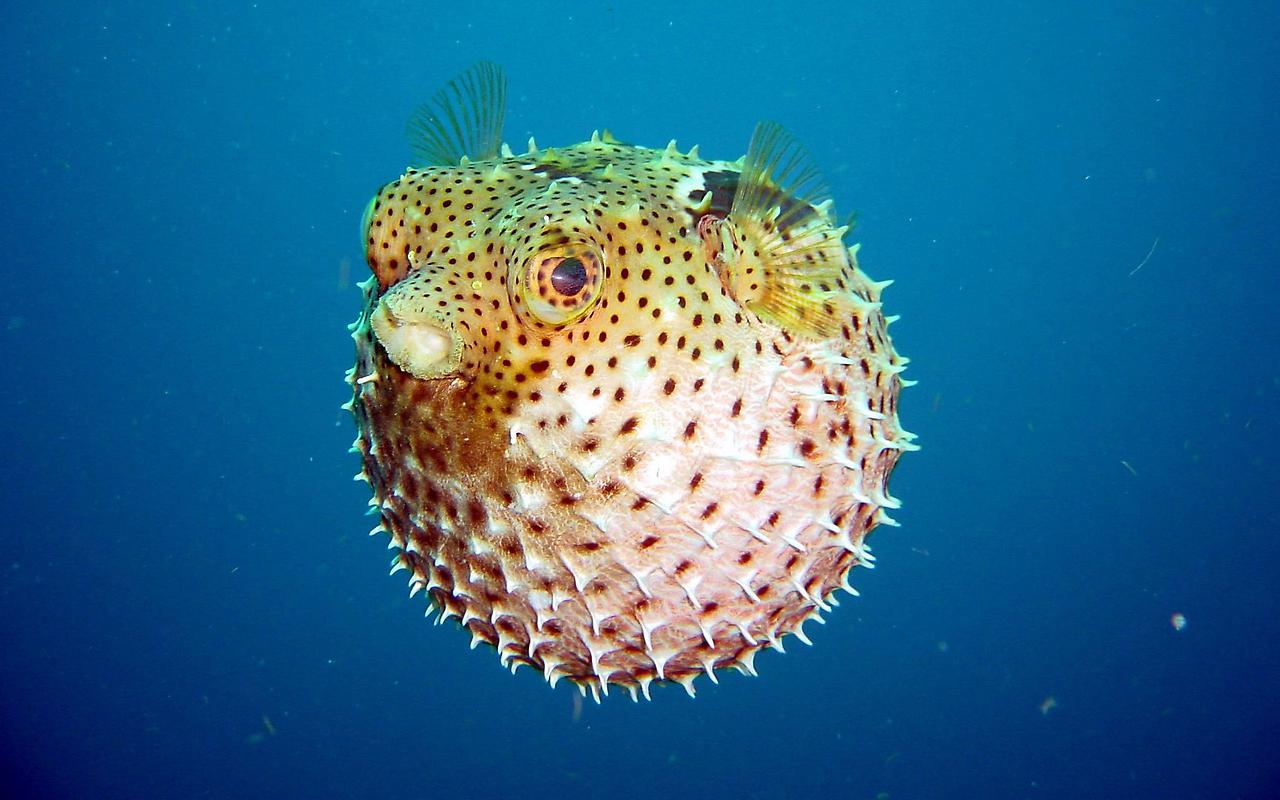 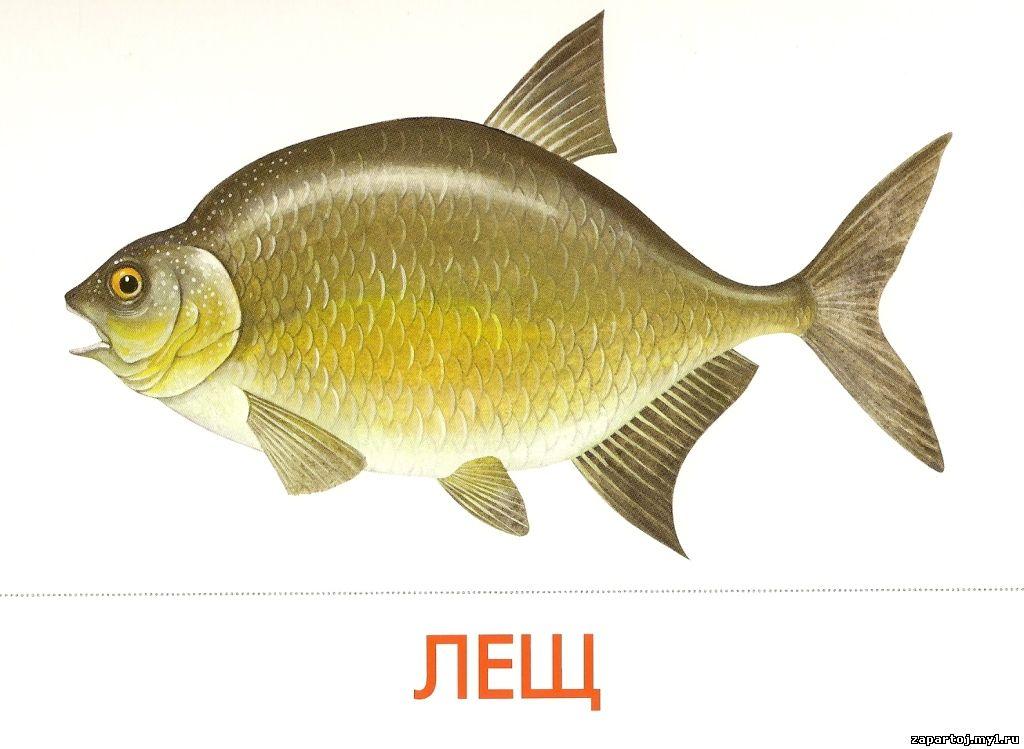 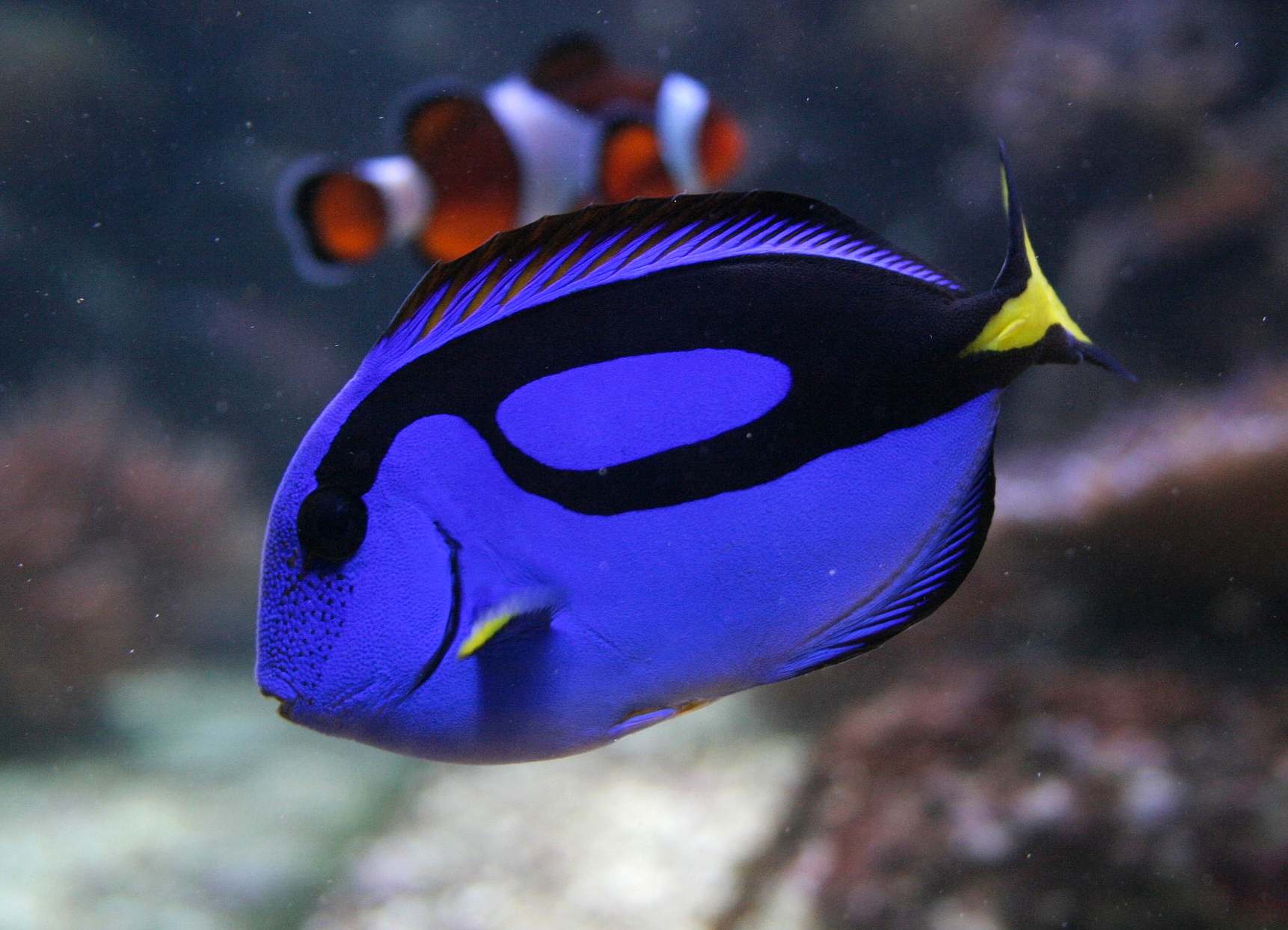 Спасибо